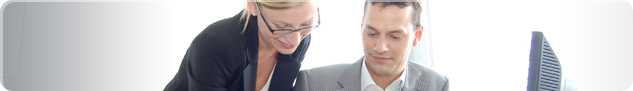 Eesti keelt mittekõneleva elanikkonna kõnetamine
Liilia Lopatko 
Eesti Töötukassa Ida-Virumaa osakonna Narva büroo karjäärinõustaja
25.06.2014
Eesti Töötukassa
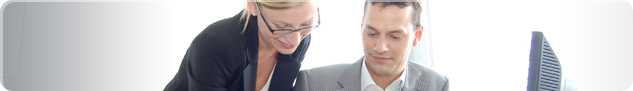 Eesti Töötukassa missioon
Aitame leida töö ja töötaja
 
Usume, et igale inimesele on olemas sobiv töö,
 mis tagab parima sotsiaalse kaasatuse 
ja majandusliku toimetuleku
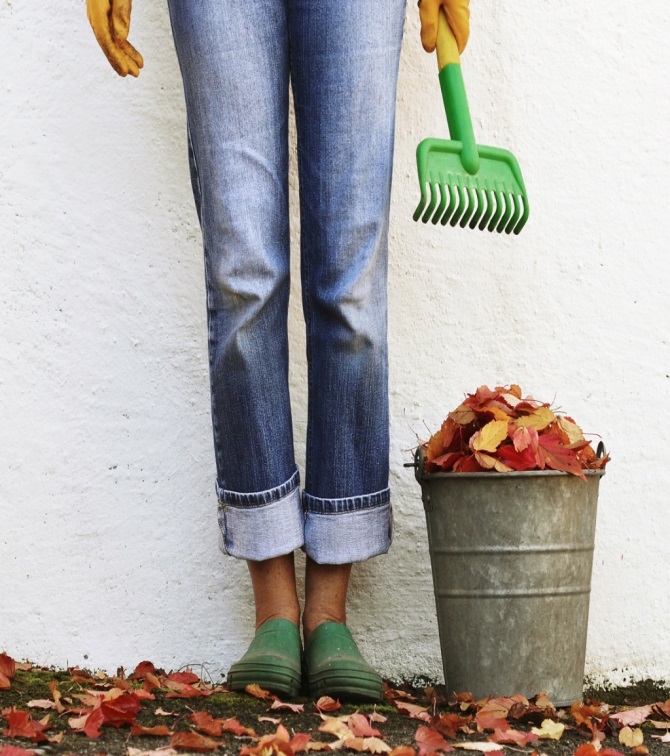 25.06.2014
Eesti Töötukassa
[Speaker Notes: Projekti eesmärgid ja Eesti Töötukassa tegevus on seotud.]
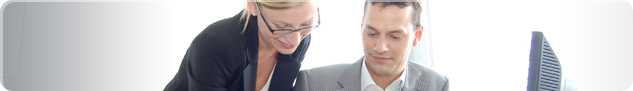 25.06.2014
Eesti Töötukassa
[Speaker Notes: Enne kui rääkida teemast, vaatame üle kes on meie kliendid.  Eesti Töötukassa statistika andmed mai kuu 2014: registreeritud töötud  ametiala järgi.  Kui  meie analüüsime statistika andmeid, siis võib järeldada, et kõige suurem protsendid  klientide hulgast on need, kelle  eelmine eriala ei ole seotud kliendi teenidamisega (tekstiiltööstus-45 %, elektroonika-39 %, energiatootmine -39 %,  metalltööstus -35 %). Eesti keele oskus ei olnud nii tähtis tööelus. Selle pärast eesti keelt mittekõnelevad kliendid on tegelikult põhiosa meie klientide hulgas.  Teema Eesti keelt mittekõneleva elanikkonna kõnetamine on väga aktuaalne Eesti Töötukassa jaoks.]
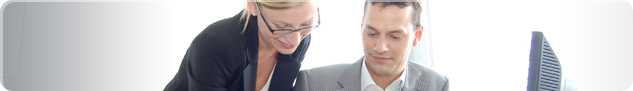 Probleemid
Kvalifikatsioonita või vananenud kvalifikatsiooniga inimesi on meie klientide hulgas palju
Elukestvas õppes osalemine pidurdunud eesti keele ebapiisava oskuse tõttu
Nooremates vanusegruppides suur osakaal inimestel, kellel ainult põhiharidus või veel madalam haridustase
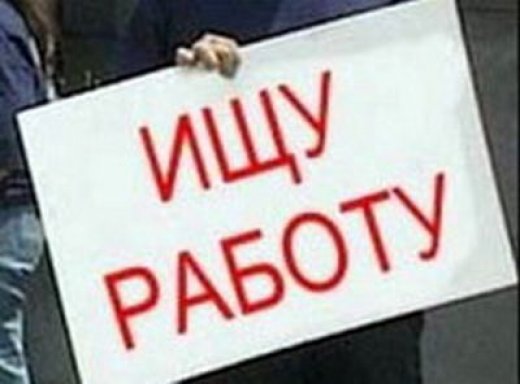 25.06.2014
Eesti Töötukassa
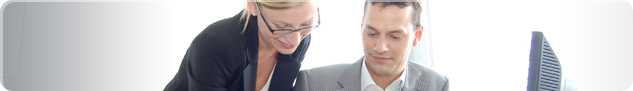 Eesti keele koolitusvõimalusi
25.06.2014
Eesti Töötukassa
[Speaker Notes: Siin on keelekursuse hinnad Ida-Virumaal  firma „Dialoog“ andmetel  ja see on keskmised keele kursuste hinnad. Suur osa Ida-Virumaa elanikud töötavad miinimumpalga eest. Tunni töötasu alammäär on 2,13 €.  Keele kursuse tunnimaksumus on keskmiselt 3 korda rohkem. 2832  meie klienti ei oska eesti keelt. Eesti Töötukassa võib toetada eesti keele koolitust ühekordselt ja maksimaalselt 2500 €, mis ei saa lähendada keele oskuse probleeme. Arusaadav, et eesti keele  omandamine ilma toetuseta praktiliselt on võimatu.]
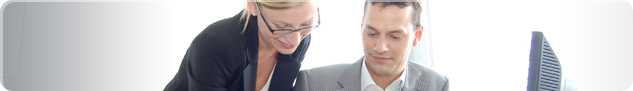 Eesti keele oskuste omandamine
T öötukassas on arvel 2832 töötut, kes ei oska eesti keelt

Eesti keele õppimise võimaluste pakkumine

Majanduslikes raskustes olevatele 
     õppijate võimaldada õppetoetust

Pakkuda õppimise ajal lastehoiu teenust
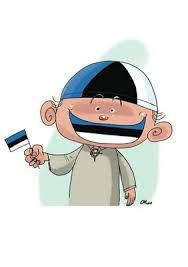 25.06.2014
Eesti Töötukassa
[Speaker Notes: TÜ Narva Kolledžil on lastehoiu kogemus projekti raames, mis toimis väga hästi.]
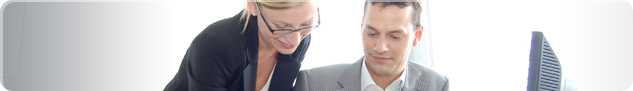 Eesti Töötukassa Ida-Viru osakonnal 

 välja kujunenud tugev koostööpartnerite ring

 hästi kaardistatud piirkonna probleemid

   läbi oma erinevate teenuste on võimalik antud sihtgruppi toetada

  koostöö erinevate täiskasvanuhariduse institutsioonide vahel on  paranenud
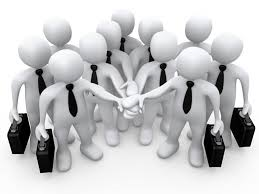 25.06.2014
Eesti Töötukassa
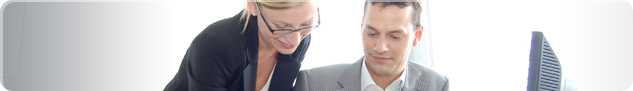 Koostöö
Täiskasvanuõppe seminari osalejad:
   Narva Linnavalitsus

  TÜ Narva Kolledž

  Narva Kutseõppekeskus

 Narva Linnaraamatkogu

Narva Täiskavanute Kool






 hästi kaardistatud piirkonna probleemid

   läbi oma erinevate teenuste on võimalik antud sihtgruppi toetada

  koostöö erinevate täiskasvanuhariduse institutsioonide vahel on  paranenud

Narva Linnavalitsuse esindajad
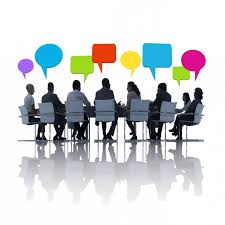 25.06.2014
Eesti Töötukassa
[Speaker Notes: Selle projekti raames toimus seminar, kus oli arutatud eesti keelt mittekõnelevate inimeste haridussüsteemi tagasitoomise probleemid ja oli välja töödetud konkreetsed ettepanekud.]
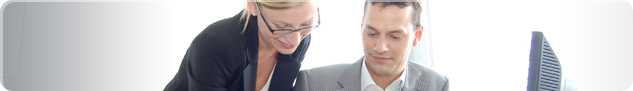 Ettepanekud
Infopunktid    “Degusteeri oma tulevikku!” 

   koolitusinfo kättesaadav
  arvuti kasutamise võimalus
  personaalne kontakt  usaldusväärse isikuga

Räägi inimesega!
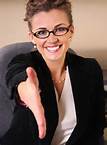 25.06.2014
Eesti Töötukassa
[Speaker Notes: Peavad olema kohad, nn infopunktid, kuhu inimene julgeb tulla ja on valmis rääkima oma probleemidest. Nendes kohtades peab olema koolitusinfo kättesaadav ja seda peab jagama professioonaalne ja usaldusväärne isik. Samuti peab olema arvuti kasutamise võimalus. Eesmärk on: räägi inimesega! Personaalne kontakt on inimeste teavitamisel väga tähtis.]
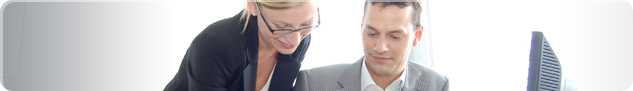 Infopunktide kohad
Töötukassa karjääriinfo tuba
Raamatukogu
Koolituskeskus
 Ostukeskused
Sotsiaalkeskus
Hoolekandekeskus
Lasteaed
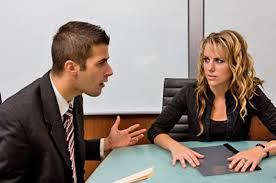 25.06.2014
Eesti Töötukassa
[Speaker Notes: Infopunktides võiksid töötada Töötukassa töötajad, TÜ Narva Kolledži sotsiaaleriala üliõpilased jt.  Infopunkt võiks minimaalselt töötada üks päev kuus. Samuti võiks olla üleskutse ”Võta sõber kaasa!” ning sellele üleskutsele reageerinuid tuleks premeerida.]
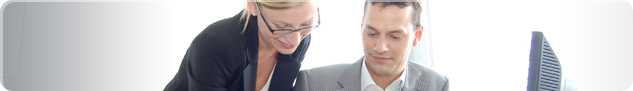 Noored ja 50+
Noortele infoportaali loomine näiteks: www.molodoi.ee 

Keskealistele ja vanematele tutvustada
 õppimisvõimalusi edulugude 
ja karjäärinõustamise kaudu.
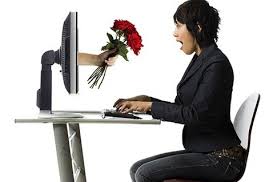 25.06.2014
Eesti Töötukassa
[Speaker Notes: Narvas on kaks suurt sihtrühma – noored ja 50+. Seega oleks esmane ülesanne töötada välja lähenemisstarteegia neile sihtrühmadele. Kohaliku meedia kasutamine õppimise propageerimiseks, eelkõige edulugude kajastamiseks. Linnaleht  Gorod on tasuta ja kättesaadav kõigile inimestele. Narva häälekandjad vene keeles: Põhjararannik, Gorod, Severnoje Poberezje, Raadio 4.]
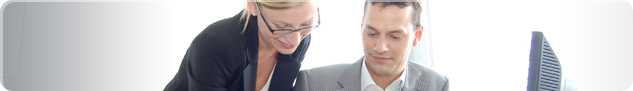 Nõustamisteenus ”Õpi ennast tundma, kes sa oled”.
Töötukassa saab lähitulevikus nõustamisteenuse arendamiseks ressurssi juurde ning seega paraneb tasuta teenuse kättesaadavus ka töötavatele inimestele

     Narvas on spetsiifiline sihtgrupp, naised 50+, keda saaks nõustamise kaudu toetada ja julgustada. Häid tulemusi on andnud grupinõustamine, mis võimaldab sotsialiseerumist ja inimesed hakkavad üksteist aitama

     Vajalik õpetada sotsiaalseid oskusi ja julgustada inimesi olema ettevõtlik
25.06.2014
Eesti Töötukassa
[Speaker Notes: Inimese eest ei tohi kõike ära teha, seega vähem nn poputamist.]
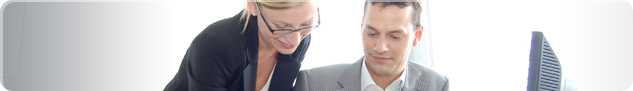 Veel võimalusi
Iga koolitusasutuse töötaja peab olema agent. Hästi toimib õppijate värbamise tegevus Narva Täiskasvanute Koolis  (õpib 204 täiskasvanut), kus õppijate otsimine toimub isiklike kontaktide kaudu. Tehakse koostööd raamatukoguga.

      Inimesi saab värvata ka huvitegevuse kaudu. Narva Laste Loomemajas õpib ligi 200 täiskasvanut, enamus kunstialastel kursustel.

      Noorte värbamise tegevus  võib üritustel 
       korraldada.   Narva  Bike Fest
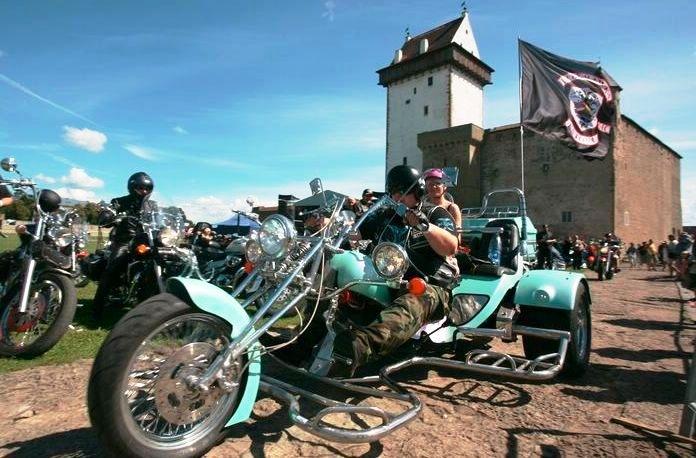 25.06.2014
Eesti Töötukassa
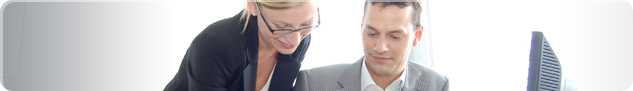 Veel mõtteid?
25.06.2014
Eesti Töötukassa
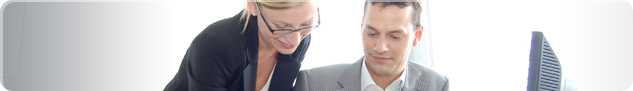 TÄNAN
Liilia Lopatko
liilia.lopatko@tootkassa.ee
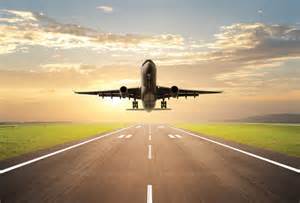 27.1.10
25.06.2014
Eesti Töötukassa
Eesti Töötukassa
15